Fig. 1. A fundamental domain of the Kleinian group $\Gamma _1$.
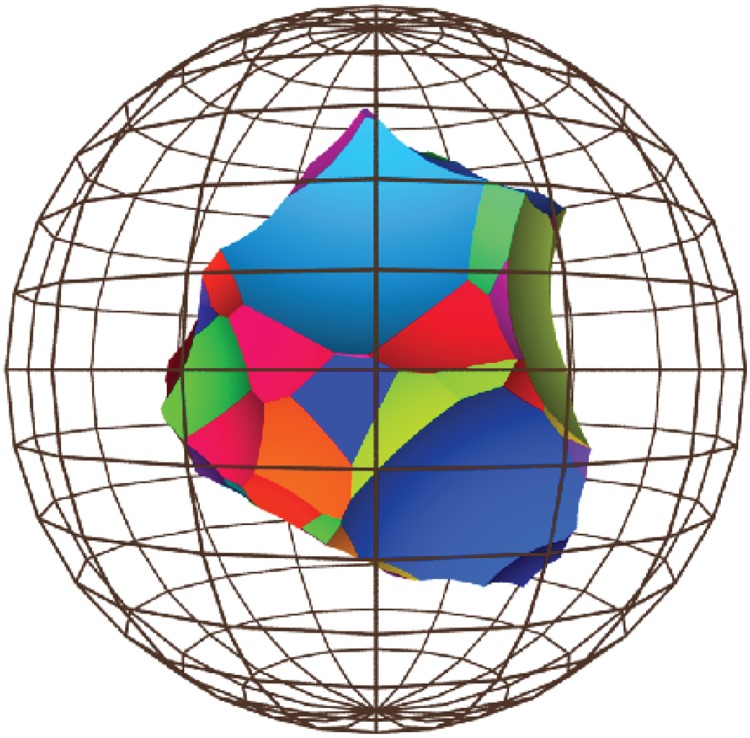 J Topology, Volume 9, Issue 4, December 2016, Pages 1237–1256, https://doi.org/10.1112/jtopol/jtw023
The content of this slide may be subject to copyright: please see the slide notes for details.
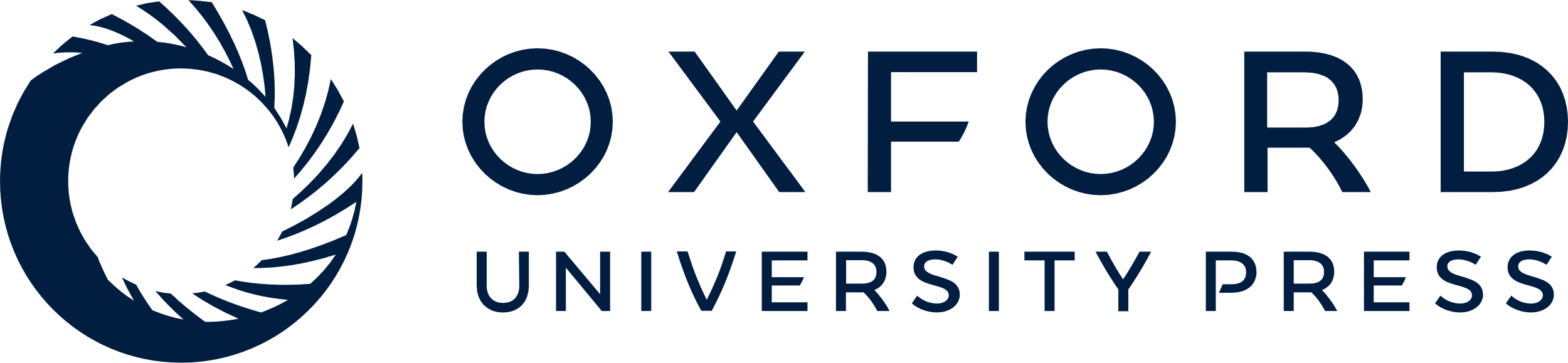 [Speaker Notes: Fig. 1. A fundamental domain of the Kleinian group $\Gamma _1$.


Unless provided in the caption above, the following copyright applies to the content of this slide: © 2016 London Mathematical Society]
Fig. 2. A fundamental domain of the Kleinian group $\Gamma _2$.
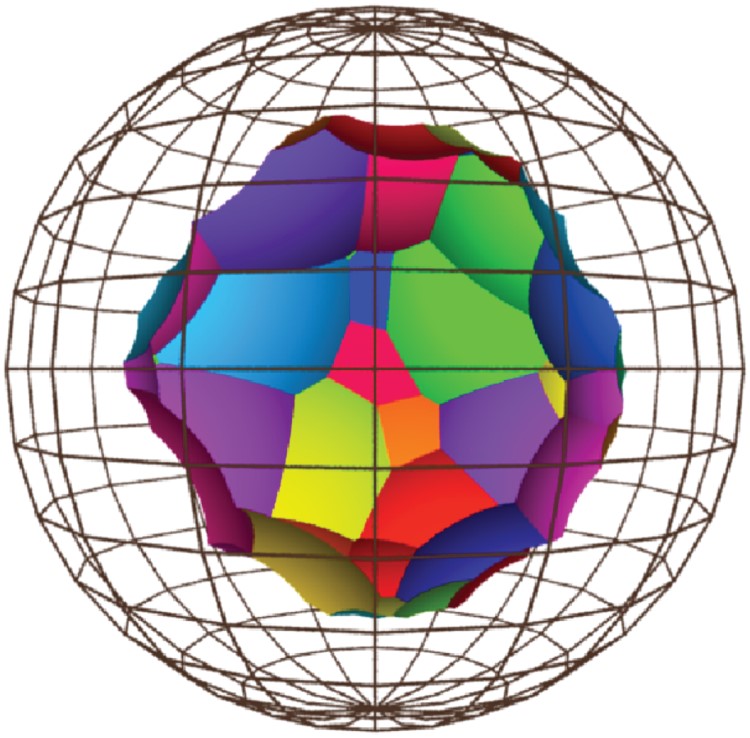 J Topology, Volume 9, Issue 4, December 2016, Pages 1237–1256, https://doi.org/10.1112/jtopol/jtw023
The content of this slide may be subject to copyright: please see the slide notes for details.
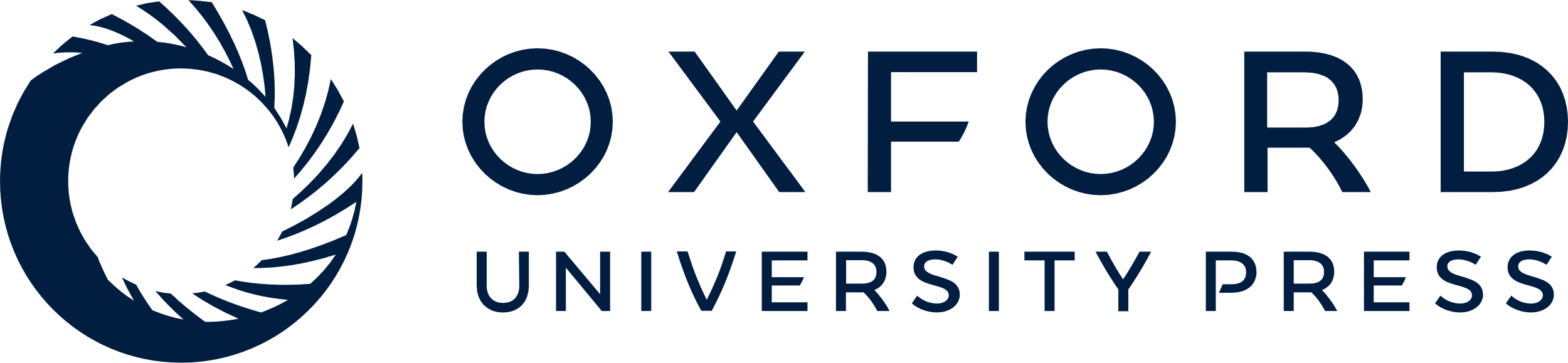 [Speaker Notes: Fig. 2. A fundamental domain of the Kleinian group $\Gamma _2$.


Unless provided in the caption above, the following copyright applies to the content of this slide: © 2016 London Mathematical Society]
Fig. 3. A fundamental domain of the Kleinian group $\Gamma _3$.
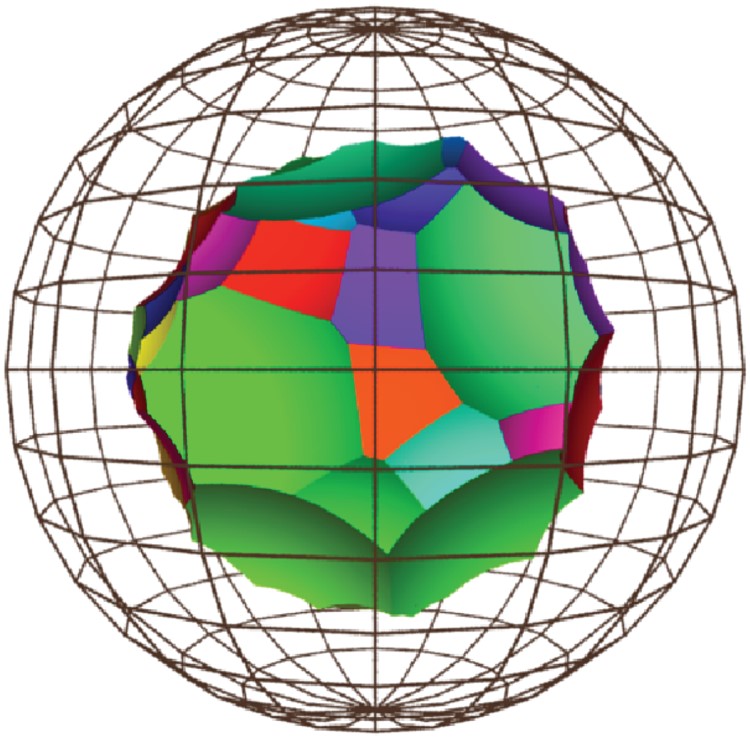 J Topology, Volume 9, Issue 4, December 2016, Pages 1237–1256, https://doi.org/10.1112/jtopol/jtw023
The content of this slide may be subject to copyright: please see the slide notes for details.
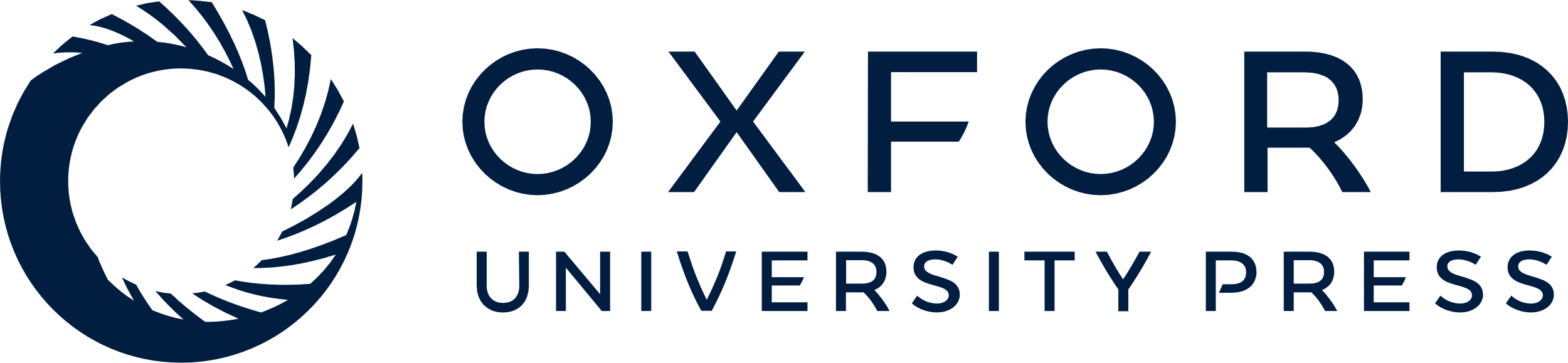 [Speaker Notes: Fig. 3. A fundamental domain of the Kleinian group $\Gamma _3$.


Unless provided in the caption above, the following copyright applies to the content of this slide: © 2016 London Mathematical Society]